Приемы развития
мелкой моторики
у детей
Рисование пальчиками
Лепка
Пальчиковый бассейн
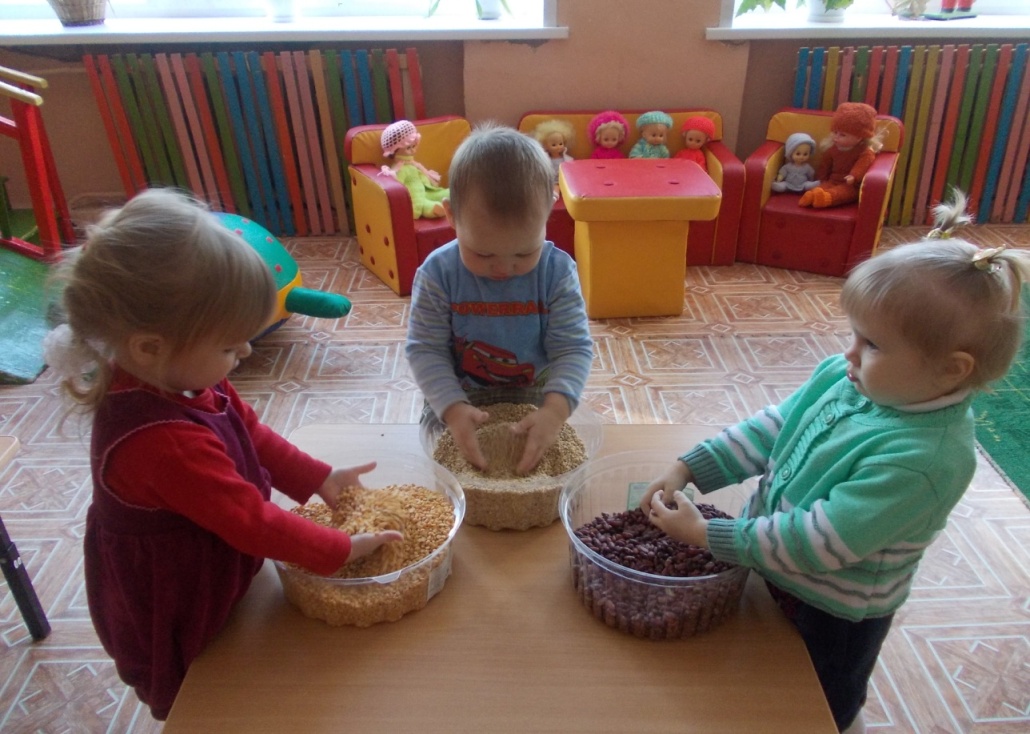 Игры с песком
Самомассаж
Пальчиковая гимнастика
Пальчиковый театр
Пальчиковый театр
Настольный театр
Шнуровки
Застежки, кнопки, молнии
Игры с карандашом, бусинами, орехами
Игры с карандашом, бусинами, орехами
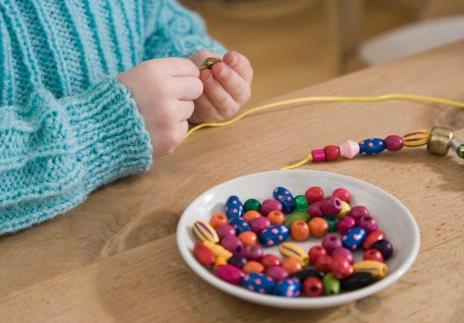 Счетные палочки
Игры с прищепками
Мозаика
Конструктор
Пазлы
Трафареты, раскраски, штриховка
Спасибоза внимание!